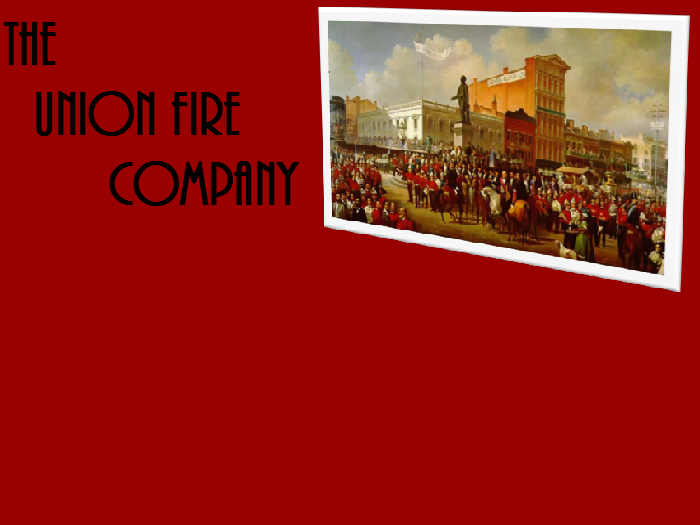 By David Keebler
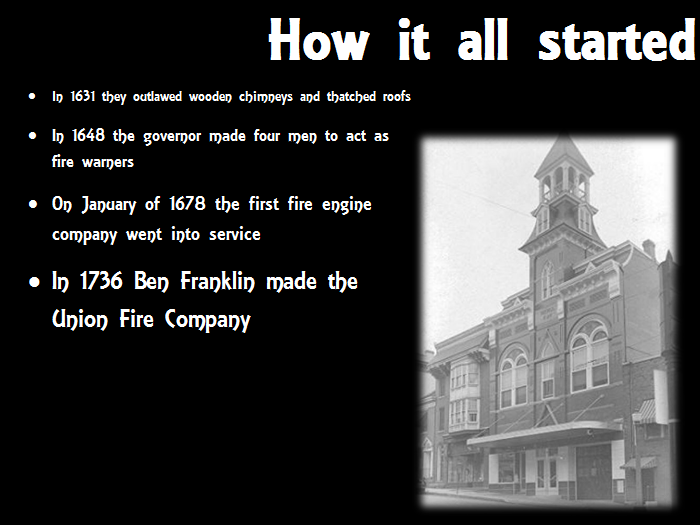 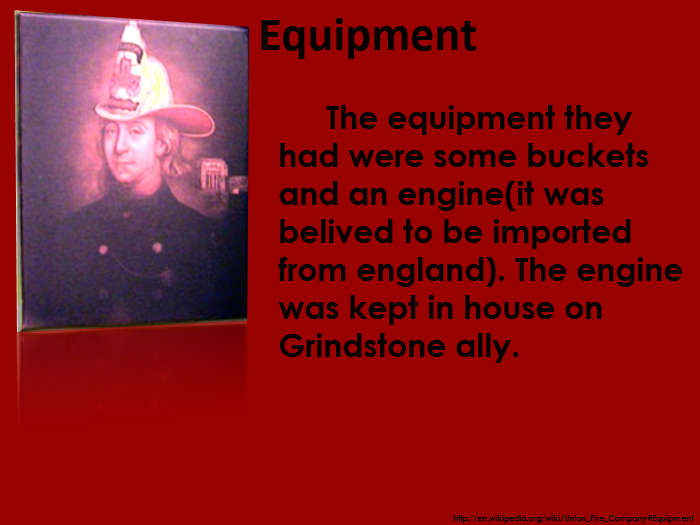 Bibliography
ushistory.org
http://www.ushistory.org/franklin/philadelphia/fire.htm

http://en.wikipedia.org
http://en.wikipedia.org/wiki/Union_Fire_Company
http://en.wikipedia.org/wiki/History_of_firefighting#United_States

http://www.benfranklin300.org/